12th International Conference on 
Intelligent Human Computer Interaction (IHCI) 2020
24-26 November 2020, EXCO-Daegu, South Korea
Automatic Detection of Trypanosomosis in Thick Blood Smears Using Image Pre-processing and Deep Learning
Authors:
TaeWoo Jung 1, Esla Timothy Anzaku 2,4, Utzu Özbulak 2,4,
Stefan Magez 3,5, Arnout Van Messem 2,6, Wesley DeNeve 2,4
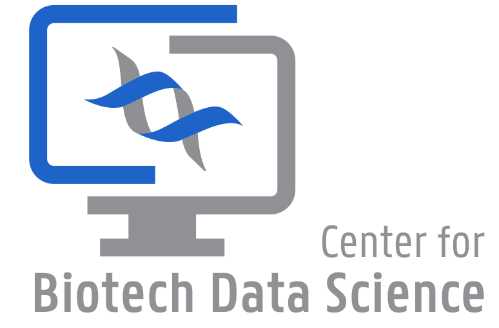 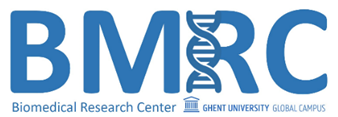 1 Ghent University Global Campus	  4 Department of Electronics and Information Systems
2 Center for Biotech Data Science	  5 Department of Biochemistry and Microbiology
3 Center for Biomedical Research	  6 Department of Applied Mathematics
outline
Introduction
Objectives
Experimental setup
Experimental results
Conclusions and future work
2  /  27
1. introduction
3  /  27
Trypanosomosis
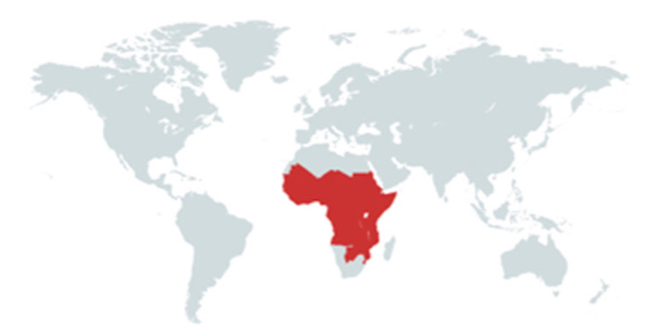 Trypanosoma brucei
Can infect both humans and animals
Sub-Sahara African continent
Tsetse fly = mode of transmission
Human infective subspecies
T. b. gambiense and T. b. rhodesiense

Human trypanosomosis symptoms
1st stage:	fever, headache, body ache and lymph node inflammation
2nd stage:	behavioral changes, sleep disturbance and lethargy
4  /  27
Difficulties in Treatment
No vaccine available

Variable surface glycoprotein (VSG)
Highly immunogenic
Altering VSG expression = Escaping the host immune system

Chemotherapy
Drugs available to treat different stages of infection
E.g.: Nifurtimox (2nd stage of T. b gambiense infection)
Severe side effects
Encephalitis and mortality
Rely solely on
5  /  27
Difficulties in Diagnosis
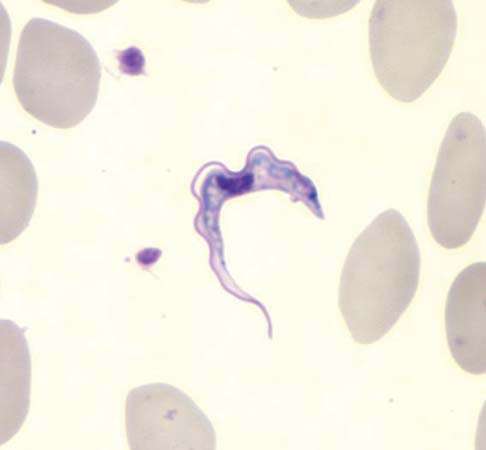 Direct method
Manual microscopic examination
E.g.: Examination of Giemsa or Wright stained blood smears
Labor intensive and prone to error

Indirect methods
PCR assays, in-vitro cultivation and ELISA 
Expensive and cumbersome
(Standard)
Giemsa stain
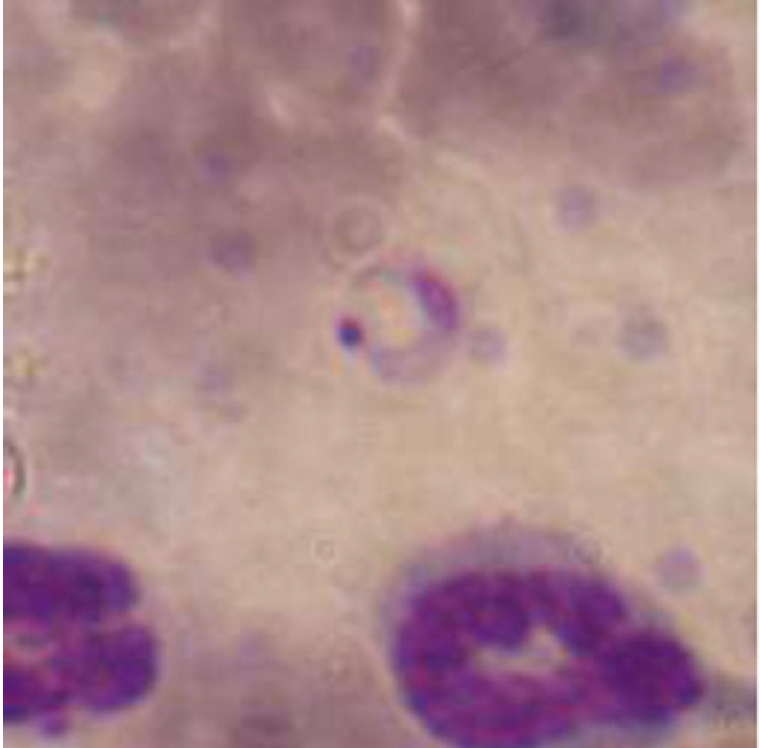 Wright stain
6  /  27
Automatic Detection
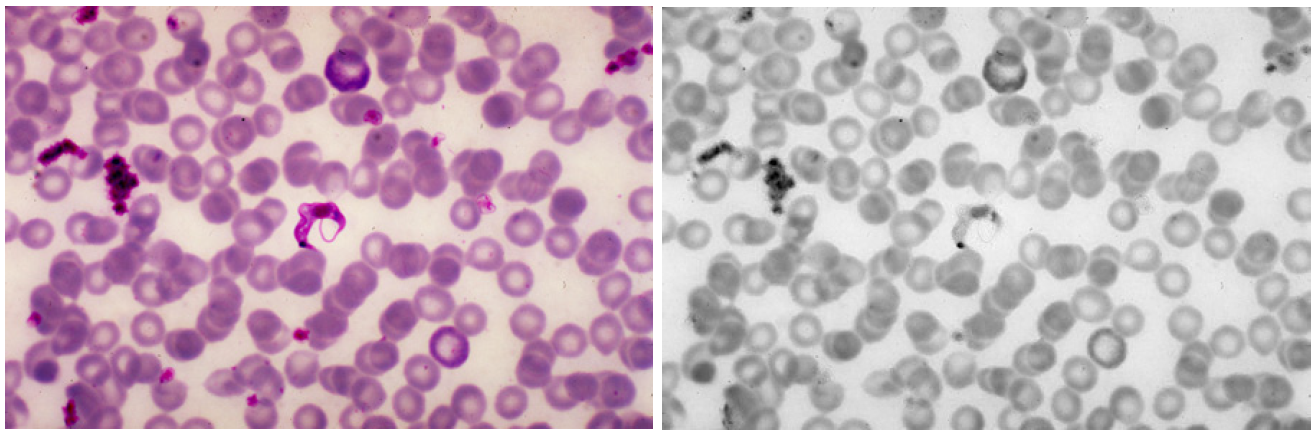 Existing machine learning-based models
Classification (stained blood smears)
Segmentation (stained blood smears)
Motion-based cell-counting (in-vitro cultivation)

Staining and in-vitro cultivation
Still laborious and time-consuming

Available deep learning-based models
Classification model is not available
No attempts to use unstained blood smears
Giemsa stain RGB
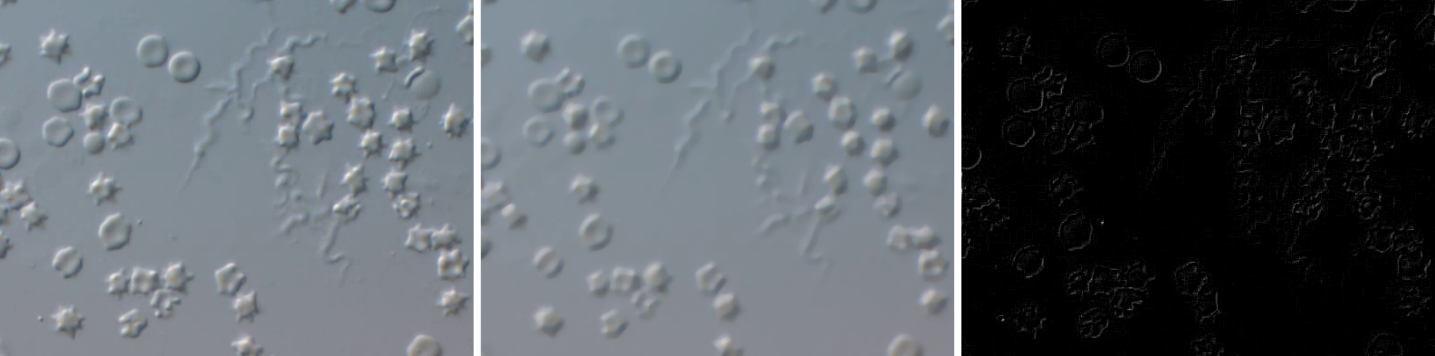 Unstained RGB
7  /  27
2. Objectives
8  /  27
Proposed Framework
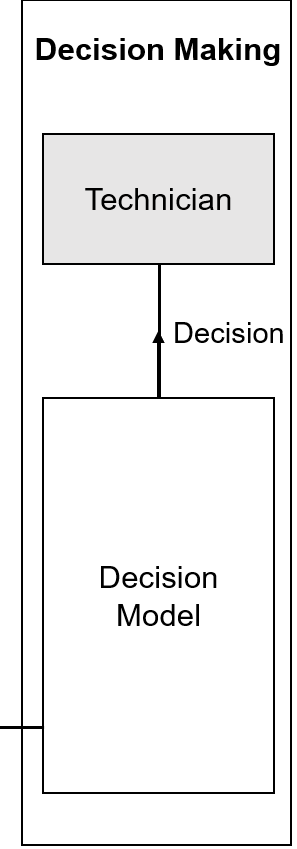 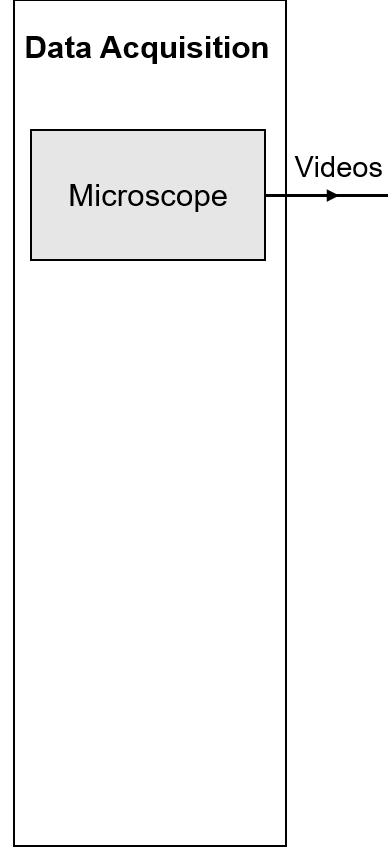 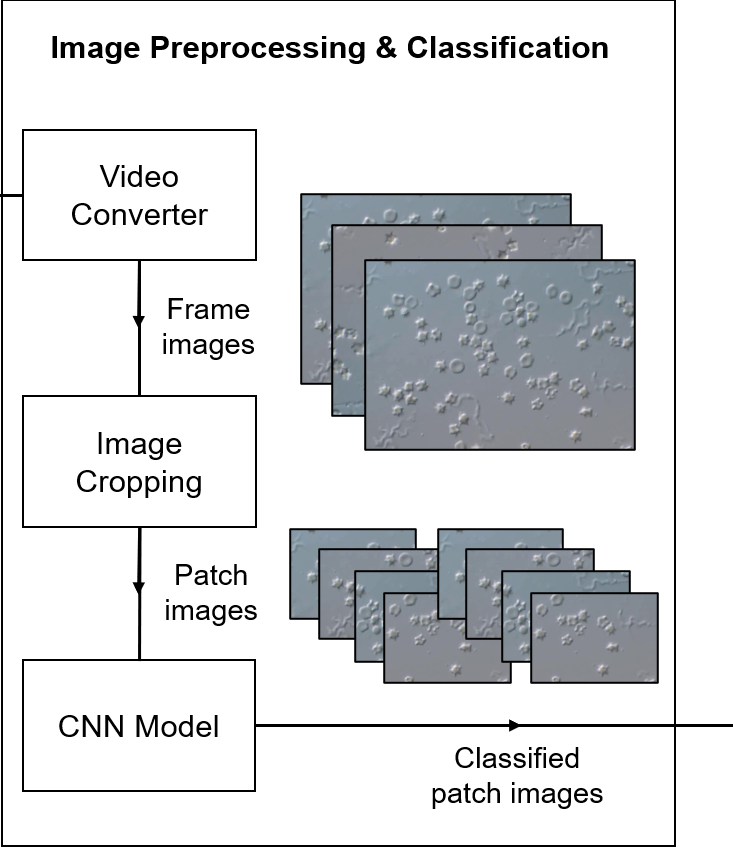 9  /  27
3. Experimental setup
10  /  27
Overall workflow
Data acquisition
Image preprocessing
CNN model  training
CNN model evaluation
11  /  27
Data Acquisition
Sample collection
Host: C57BL/6 (2 mice)
Parasite: T. b. brucei

Microscope setup
IX83 inverted microscope (Olympus)
20X magnification

Video properties
Resolution: 1360x1024 pixels
20 frames per second
Non-infected
Infected
Thick blood smears
11 microscope videos (negative)
12 microscope videos (positive)
12  /  27
Image Pre-processing – Preparation
Image extraction
Odd numbered frames
1360x1024 pixels, RGB

Binary mask
6 positive videos
Manually created using
LabelBox
iPadOS 13.5.1 Photos
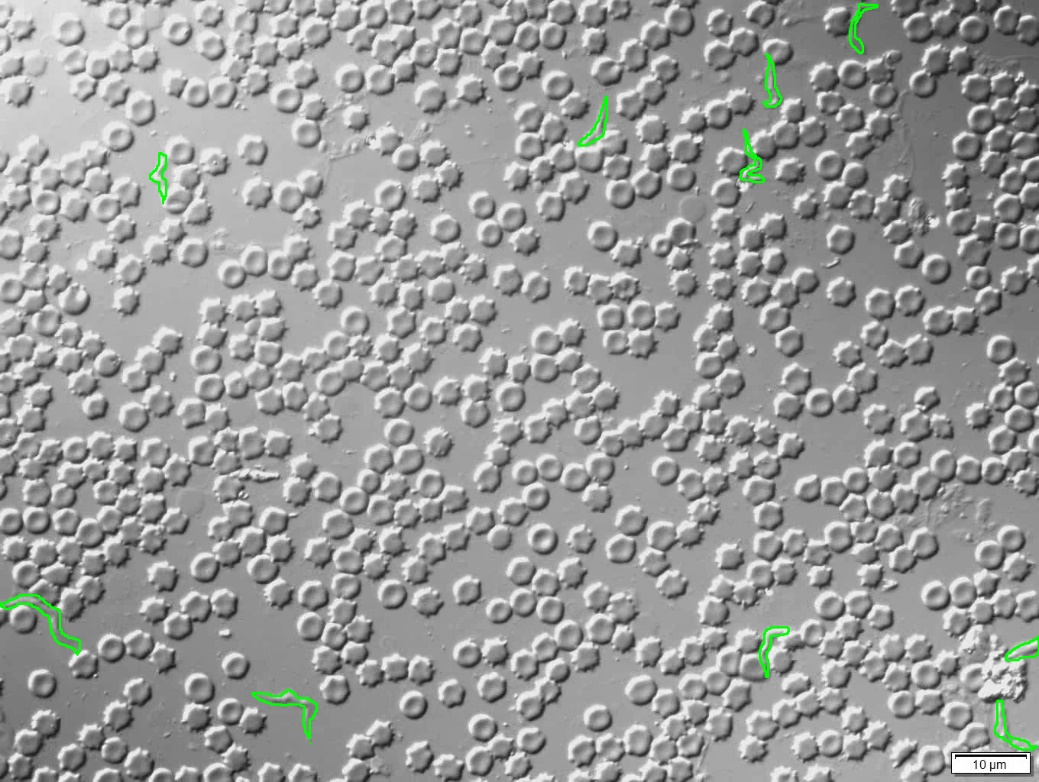 Contours drawn around T. brucei
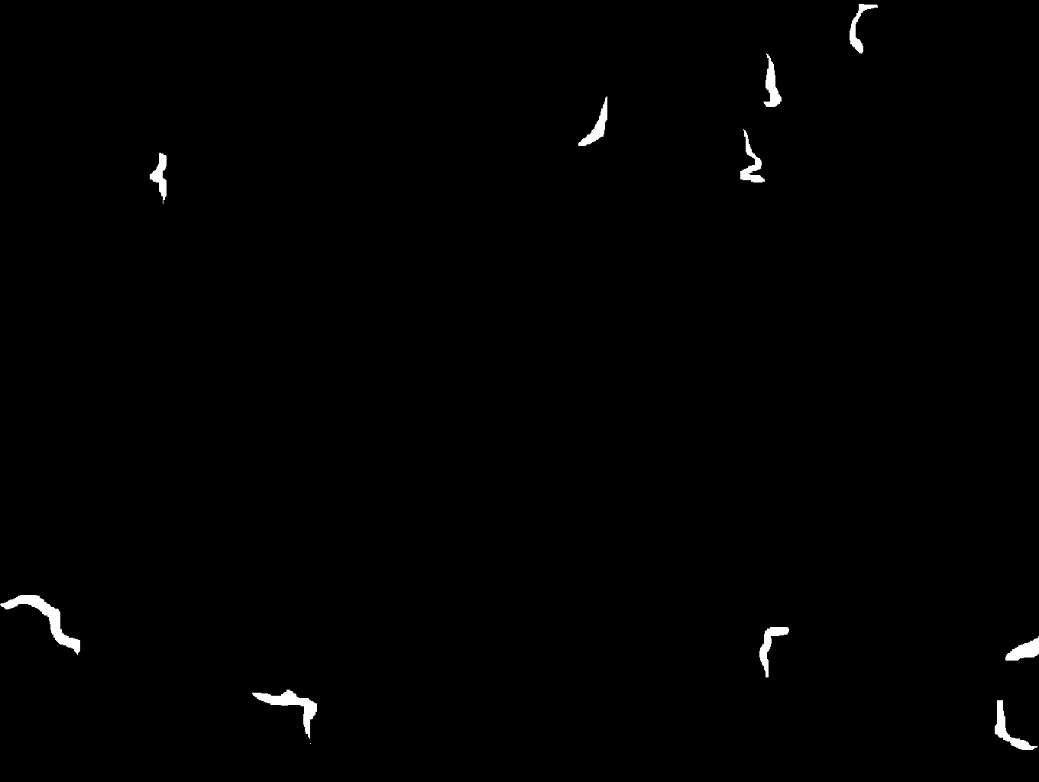 Generated binary mask
13  /  27
Image Pre-processing – Image cropping
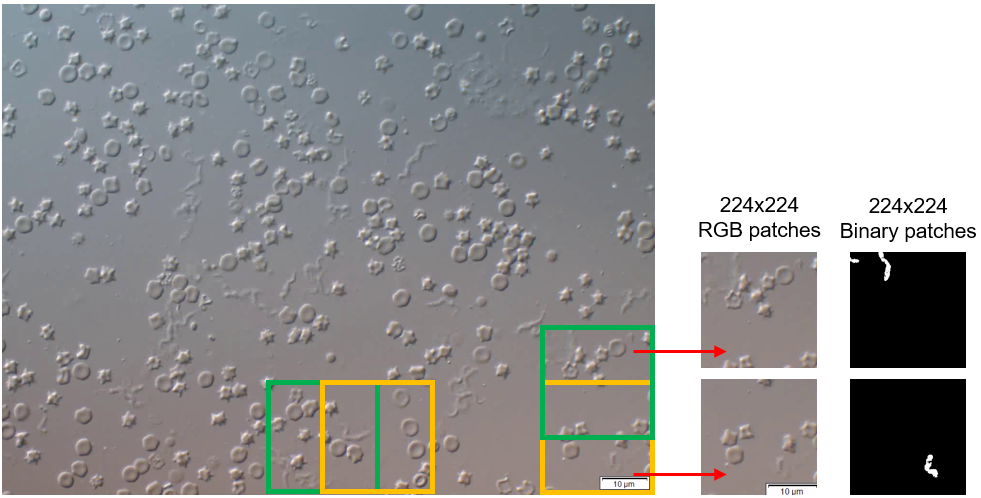 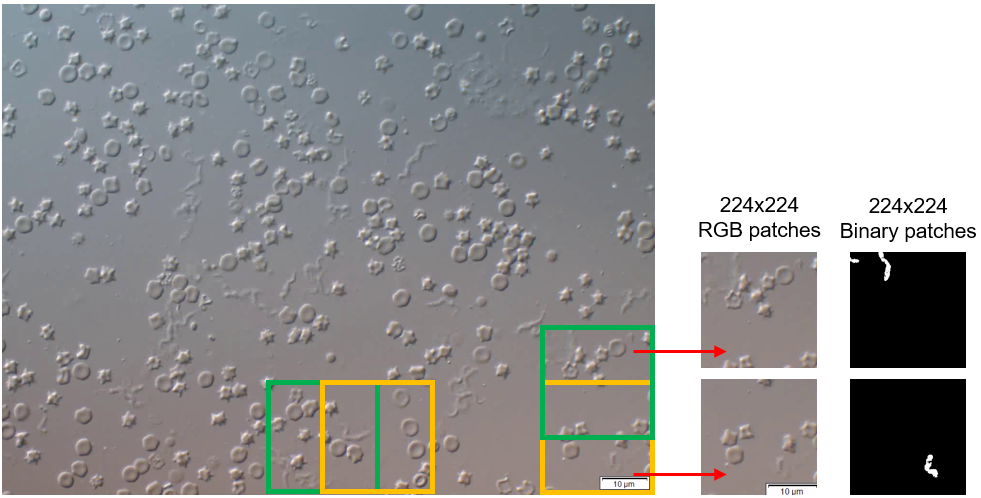 Horizontal overlap of 112 pixels
Corresponding binary patches
14  /  27
Image Pre-processing – Patch Selection
Region of Interest (ROI)
Region of the image with visible parasites
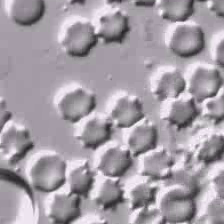 RGB patch not used
RGB patch used
ROI threshold = 5%
ROI threshold = 2%
RGB patch
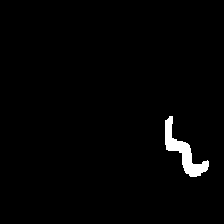 15  /  27
Binary mask patch, ROI (%) = 4.96%
IMAGE Pre-processing – Dataset
5 balanced datasets
Negative patches > positive patches (requires data balancing)
Split into train/validation/test sets
Increasing ROI threshold
Different ROI threshold for each video
16  /  27
Model Training
Training setup






Training
2 models with different optimizers per dataset
Accuracy and cross-entropy loss calculated for training and validation
Model selection criteria: validation accuracy
+ Learning rate scheduler for SGD
Common settings
17  /  27
Model Evaluation
Performance metrics
Measure the performance of models based on accuracy, positive predictive value (PPV), negative predictive value (NPV), sensitivity and specificity
18  /  27
4. Experimental Results
19  /  27
Quantitative Analysis
20  /  27
Qualitative Analysis
Positive patches
Negative patches
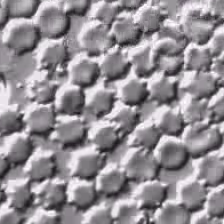 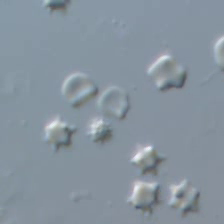 Correctly classified patches
True positive
True negative
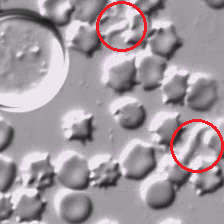 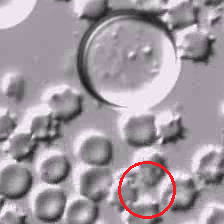 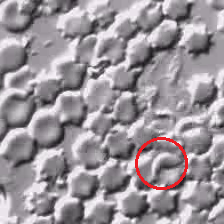 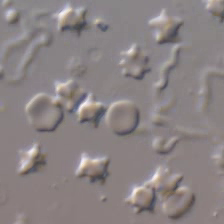 Incorrectly classified patches
False positive
False negative
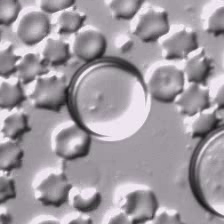 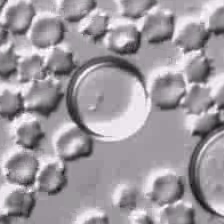 Regions with parasites
21  /  27
5. Conclusions and future work
22  /  27
ConclusionS
CNN classification models
Classify patches according to parasite presence
Room for improvement

Dataset preparation strategy
Model performance sensitive to ROI thresholding
ROI percentage of input patches matters
Further optimization required
23  /  27
Contributions
Contributions
Showed feasibility of automatic detection of Trypanosoma parasites
Deep learning-based classification
Unstained blood smears
Importance of dataset preparation strategy
ROI percentage of input images matters
Proposed a potential dataset preparation strategy
Effective training of classification models
24  /  27
Future work
Limitations
Positive images from a single mouse (infected)
Data leakage between train/validation/test sets
Not sufficient for real-life application yet

Future work
Improve representative power of our dataset
Optimization of image cropping strategy
Improve sample variety
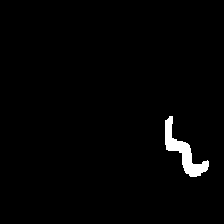 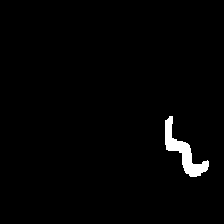 Improve image cropping
25  /  27
References
Faria, J.R. (2016). Automatic Detection of Trypanosomes on the Blood Stream (Master’s thesis). [Online] Available: https://www.semanticscholar.org/paper/Automatic-Detection-of-Trypanosomes-on-the-Blood-Faria/a622a3b9be0264f5e8210feab7bea9322a4cf4a3 
Goodfellow, I., Bengio, Y., & Courville, A. (2016). Deep learning. Cambridge, MA: The MIT Press. 
He, K., Zhang, X., Ren, S., & Sun, J. (2016). Deep residual learning for image recognition. In Proceedings of the IEEE conference on computer vision and pattern recognition (pp. 770-778).
Jung, T. (2020, June). Trypanosomosis Detection. Retrieved from https://github.com/TaeWooJung/Trypanosomosis_detection.
Ojeda-Pat, A., Martin-Gonzalez, A., & Soberanis-Mukul, R. (2020, March). Convolutional Neural Network U-Net for Trypanosoma cruzi Segmentation. In International Symposium on Intelligent Computing Systems (pp. 118-131). Springer, Cham.
PyTorch documentation. (n.d.). Retrieved from https://pytorch.org/docs/stable/index.html 
Radwanska, M., Vereecke, N., Deleeuw, V., Pinto, J., & Magez, S. (2018). Salivarian Trypanosomosis: A review of parasites involved, their global distribution and their interaction with the innate and adaptive mammalian host immune system. Frontiers in immunology, 9(2253). 
Soberanis-Mukul, R., Uc-Cetina, V., Brito-Loeza, C., & Ruiz-Piña, H. (2013). An automatic algorithm for the detection of Trypanosoma cruzi parasites in blood sample images. Computer methods and programs in biomedicine, 112(3), 633-639. 
Stevens, E., & Antiga, L. (2019). Deep Learning with PyTorch Essential Excerpts. Manning. 
Steverding, D. (2010). The development of drugs for treatment of sleeping sickness: a historical review. Parasites & vectors, 3(15). 
Takagi, Y., Nosato, H., Doi, M., Furukawa, K., & Sakanashi, H. (2019). Development of a motion-based cell-counting system for Trypanosoma parasite using a pattern recognition approach. BioTechniques, 66(4), 179-185. 
The Center for Food Security and Public Health. (2018, October) African Animal Trypanosomiasis. Retrieved from: http://www.cfsph.iastate.edu/Factsheets/pdfs/trypanosomiasis_african.pdf 
The Editors of Encyclopaedia Britannica. (2020, February 14). Sleeping sickness. Retrieved from https://www.britannica.com/science/sleeping-sickness 
Vilchez, C. (2019). Examination of the Peripheral Blood Film and Correlation With the Complete Blood Count. Rodak's Hematology-E-Book: Clinical Principles and Applications (pp. 201-205). Elsevier Health Sciences.
26  /  27
Thank you for listening! Any questions?
TaeWoo Jung | taewoojung7@gmail.com
Esla Timothy Anzaku | eslatimothy.anzaku@ugent.be
Utzu Özbulak | utku.ozbulak@ugent.be
Stefan Magez | stefan.magez@ugent.be
Arnout Van Messem | arnout.vanmessem@ugent.be
Wesley De Neve | wesley.deneve@ugent.be
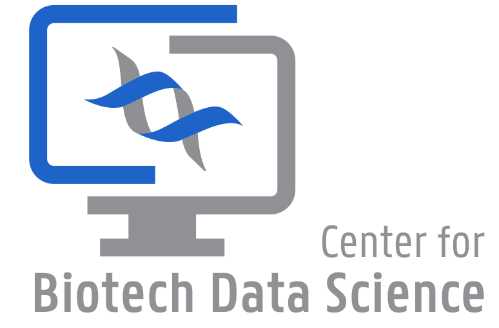 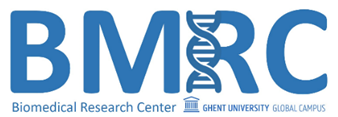